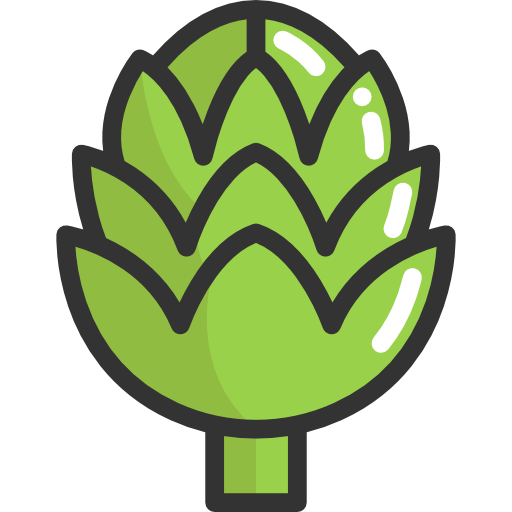 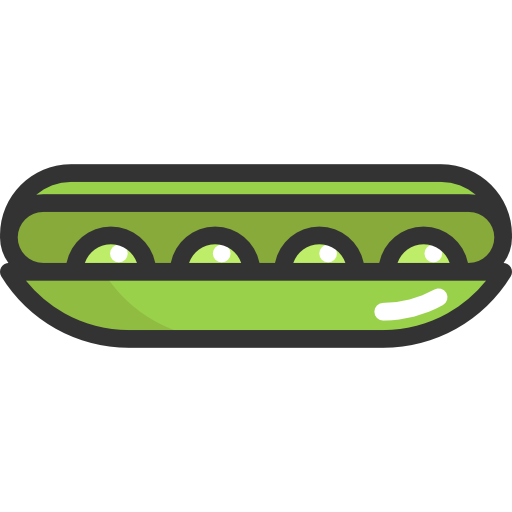 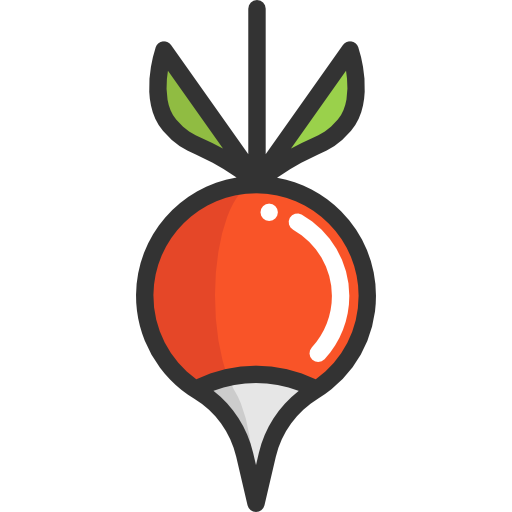 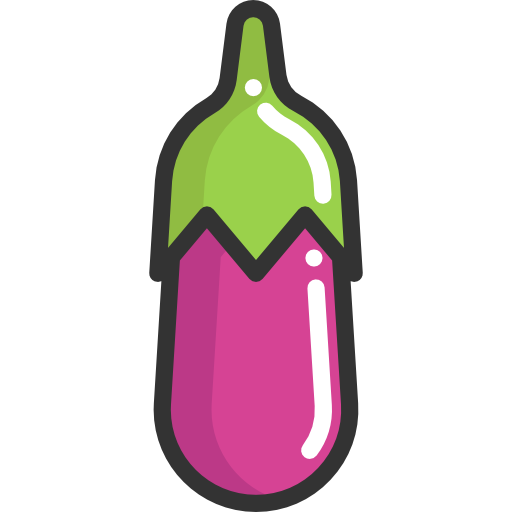 START
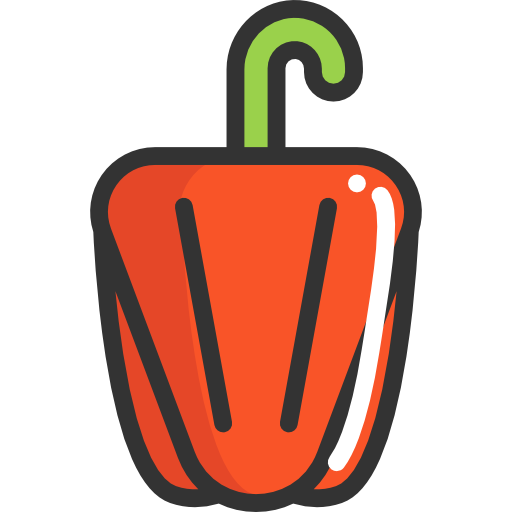 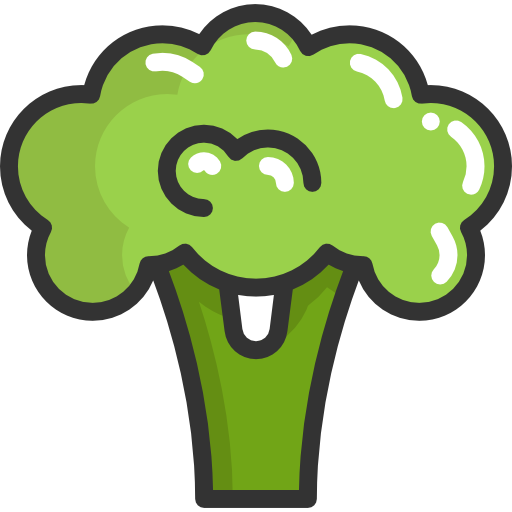 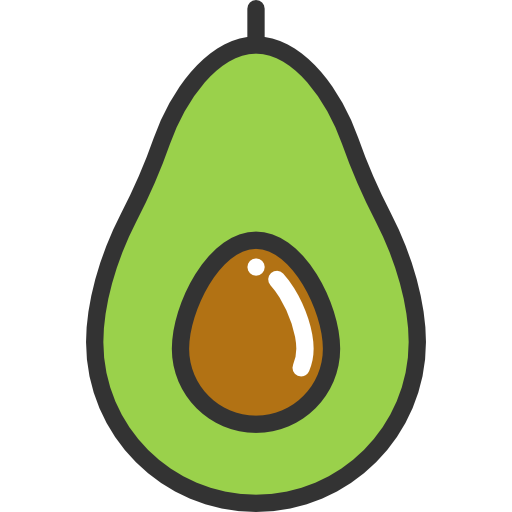 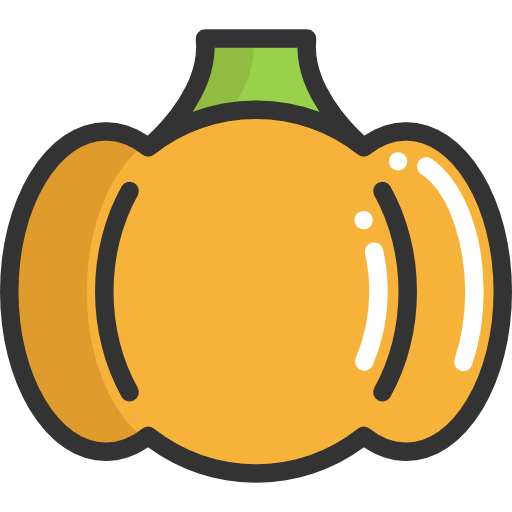 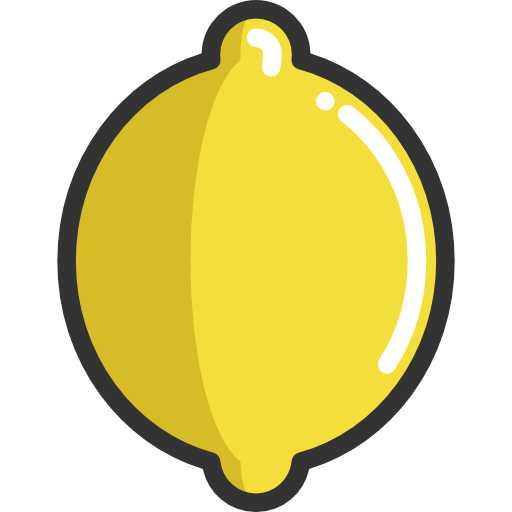 FINISH
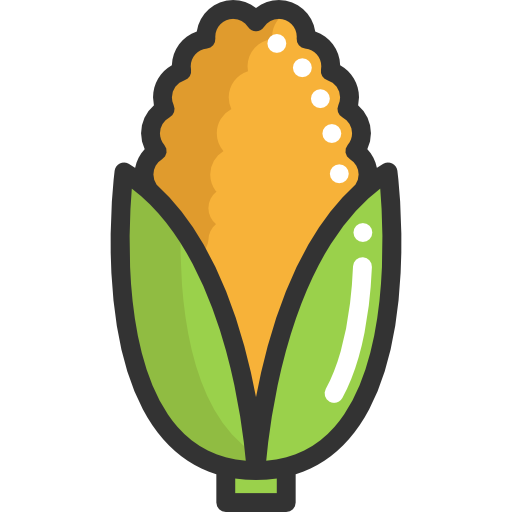 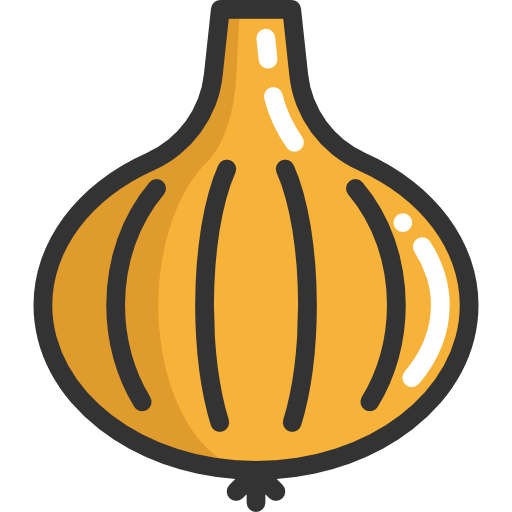 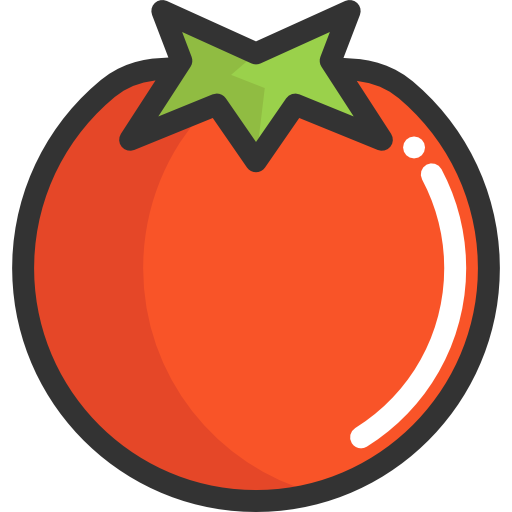 START AGAIN